Informatika pro ekonomy ISoftware Systémové a aplikační softwarové vybavení Hardware.Architektura počítačů.
1
Software
Hardware
souhrn hmotných technických prostředků umožňujících nebo rozšiřujících provozování počítačového systému

veškeré fyzicky existující technické vybavení počítače
počítačové programy používané v počítači, které provádějí nějakou činnost

data a programy
vše, co není hardware
Software pracuje prostřednictvím („na”) hardwaru
K zamyšlení:
Děrná páska, děrný štítek apod.
K zamyšlení:
Databáze, zipované soubory apod.
2
Software
Klasifikace software
Podle funkce (použití)
Podle práv (způsob licencování)
Jiné
3
Podle funkce (použití)
Systémové a aplikační softwarové vybavení
Systémové




Aplikační
je v informatice speciální (základní) programové vybavení, které umožňuje uživateli s počítačem pracovat, ovládat ho, spouštět aplikace a podobně. Systémový software se nachází na pomezí hardware a aplikačního software a běžný uživatel s ním přímo nepracuje (na rozdíl od aplikací). Mezi systémový software patří operační systém, pomocné nástroje a firmware.
Middleware
umožňuje uživateli vykonávat nějakou užitečnou činnost, například:
kancelářské aplikace: textový editor, tabulkový procesor, prezentační program
grafické programy: vektorový grafický editor, bitmapový grafický editor, CAD
vývojové nástroje: vývojové prostředí, překladač
zábavní software: počítačové hry, přehrávače digitálního zvuku a videa apod.
atd. (různá rozdělení podle druhu, účelu, vzhledu, funkčnosti)
4
Systémové softwarové vybavení
firmware - software obsažený v hardware (BIOS, firmware vstupně-výstupních zařízení jako tiskárny, CD/DVD mechaniky, grafické a zvukové karty, …)

operační systém - spravuje počítač, vytváří prostředí pro programy 
jádro operačního systému - (včetně ovladačů zařízení)
pomocné systémové nástroje - pro správu operačního systému (formátování disků, nastavení oprávnění, utility, …)

dělení OS
 podle distributora a verzí (Windows, Linux, IOS, Android apod.)
 podle hardware (PC, servery, mobilní zařízení, průmyslové automaty)
 podle počtu uživatelů (více uživatelské, jedno uživatelské)
 podle počtu úloh (více úlohové, jedno úlohové)	- multitasking, preemptivní multitasking
5
Middleware
Je software, který je mezi operačním systémem a aplikacemi, které jsou v něm spuštěné. Middleware v podstatě funguje jako skrytá transakční vrstva a umožňuje komunikaci a správu dat pro distribuované aplikace.Použití middlewaru umožňuje uživatelům provádět požadavky, jako je odesílání formulářů ve webovém prohlížeči nebo povolení webovému serveru vracet dynamické webové stránky na základě profilu uživatele.
6
Aplikační softwarové vybavení
(zkráceně aplikace)  v informatice programové vybavení počítače, které umožňuje provádět nějakou užitečnou činnost. Aplikace využívají pro interakci s uživatelem grafické nebo textové rozhraní, případně příkazový řádek. Aplikace se může skládat z několika počítačových programů.
7
Aplikační softwarové vybavení
Kancelářské aplikace - 	textové editory, tabulkové procesory, prezentační nástroje, databázové systémy apod.Komunikační programy - 	sociální sítě, maily, mobilní komunikace textová, audioGrafické programy - rastrové, vektorovéAntivirové a bezpečnostní programy - 	antivirus, firewallVývojové nástroje (pro tvorbu software) - programovací programy, kompilátory, interprety, skriptovací jazykyWebová aplikace (Web Application)  - www prohlížeče, komunikátory, internetové aplikace (bankovnictví apod.)Účetní a ekonomické programyUtility - správci souborů
8
Aplikační softwarové vybavení - Podnikové aplikace
Systémy správy podnikových zdrojů - ERPSystémy pro řízení výroby - APSSystémy pro správu lidských zdrojů - HRMSystémy pro řízení vztahů se zákazníky - CRMSystémy správy obsahu - ECMEkonomické a účetní systémySystémy pro zpracování platebSystémy pro správu majetkuSystémy pro správu ITSystémy pro podporu a řízení procesů - BPMSystémy pro řízení a plánování údržby - EAMManažerské informační systémy, Business IntelligenceBusiness Process Management nástrojeGIS (Geografický informační systém) (Geographic Information System)
9
Podle práv (způsob licencování)
Klasifikace software
Komerční programy -kupujeme (přesněji Licenci na jejich užívání) podobně jako jiné zboží. Tj. vybereme si program v obchodě, v katalogu apod., zaplatíme a program nainstalujeme na svém počítači. Součástí dodávky programu bývá vlastní program na nosiči (nejčastěji CD), manuál (návod k jeho užívání) technická podpora k programu, realizovaná buď pomocí e-mailu nebo přes telefon.(tzv. hotline). K takto zakoupenému programu máme většinou nárok na zlevněný upgrade, tj. přechod na novou verzi programu za nižší cenu.

OEM software - programy dodávané s počítačem, připadně s nějakým technickým (hardwarovým) dílem. OEM program je většinou levnější (poměrně výrazně) než stejný program komerční. Jeho užívání je však vázáno na díl, ke kterému byl zakoupen. Nebývá k němu manuál, není nárok na technickou pomoc ani na levný upgrade na vyšší verzi programu.
10
Podle práv (způsob licencování)
Klasifikace software
Demoverze a zkušební verze - jsou plné nebo redukované verze programu, které zpravidla mají zablokované ukládání dat, případně fungují jen po určitou dobu. Slouží k vyzkoušení funkcí programu před jeho zakoupením.
Shareware - plně fungující programy s omezením. Po uplynutí doby je nutno zaplatit nebo program z počítače vymazat.
Freeware -  můžeme zdarma používat i šířit. Nesmíme jej ale měnit ani používat ve svých vlastních programech apod.
GNU/GPL - je druh licence zajištující zcela volný přístup k programům, šířeným pod touto licencí. GPL znamená „General Public Licence“ tedy „Obecná veřejná licence“. S takovýmto programem musí být šířen i jeho zdrojový kód, každý, kdo má příslušné znalosti, může program upravovat a vylepšovat. 
Legální software
Každý program, který je nainstalován na počítači, musí mít platnou licenci. U freeware a programů šířených pod GNU/GPL licencí to je zajištěno automaticky, u ostatních programů musíme prokázat zakoupení licence
11
Základní komponenty
Hardware
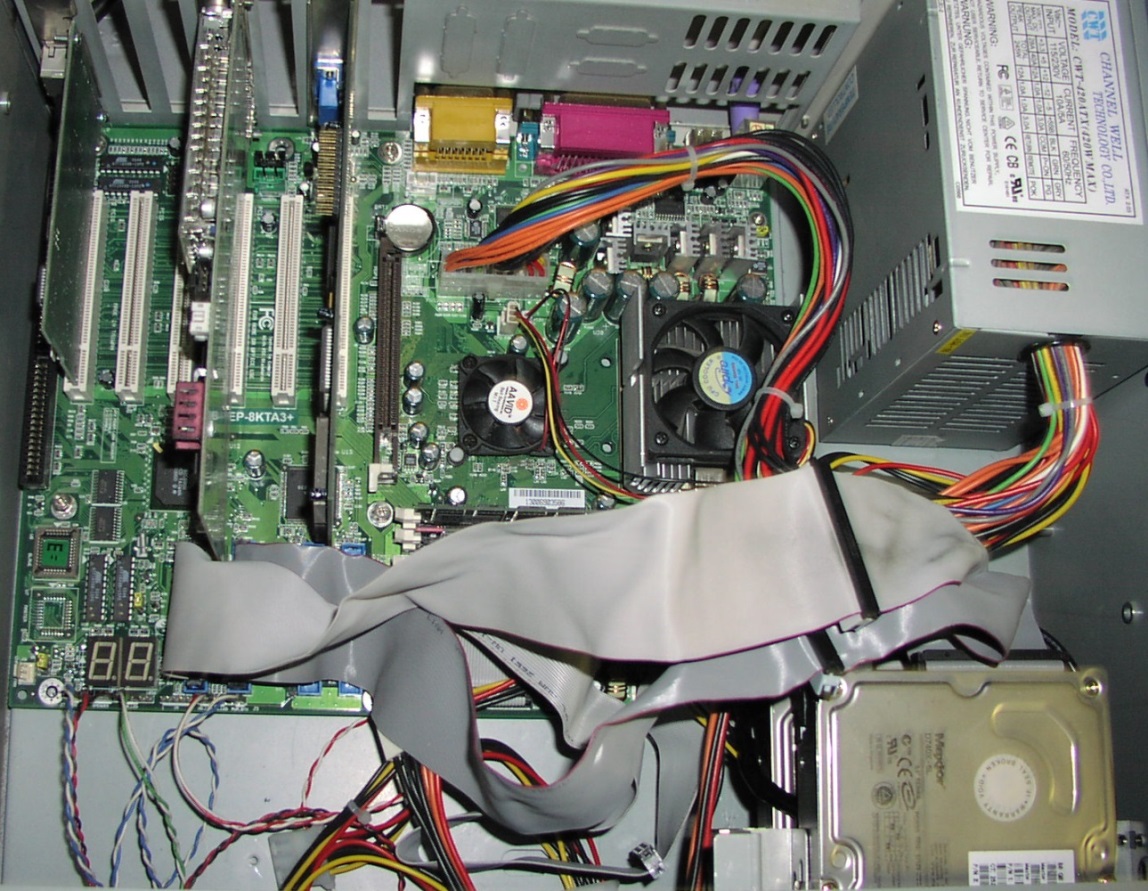 Procesor (CPU)
Grafická karta ( Graphic Card)
Paměť RAM ( Memory)
Pevný disk (HDD)
Základní deska 
(mainboard či motherboard)
Rozšiřující sloty

Periferie pro přímou komunikaci s uživatelem:
vstupní – 	Klávesnice; Myš; Trackball; Tablet; Joystick; Gamepad; Scanner; Web kamera
výstupní  - Monitor; Tiskárna; Reproduktor; Plotter
12
východiska
Hardware
Turingův stroj (TS) 
teoretický model počítače popsaný matematikem Alanem Turingem. 
Skládá se z procesorové jednotky, tvořené konečným automatem, programu ve tvaru pravidel přechodové funkce a pravostranně nekonečné pásky pro zápis mezivýsledků. Využívá se pro modelování algoritmů v teorii vyčíslitelnosti
Jednoduchý stavový automat s konečným počtem stavů, je jednoduché zařízení, kterým prochází nekonečná páska rozdělená na políčka, přičemž stroj vždy čte pouze jediné. Přečte na ní zapsaný symbol a podle stavu, v němž se nachází, udělá nějakou akci – symbol vymaže, převine pásku doprava či doleva, zapíše jiný symbol, případně změní svůj stav. Pomocí takto jednoduchého automatu lze generovat jakékoliv představitelné konečné i nekonečné posloupnosti čísel či symbolů
13
východiska
Hardware
Architektura počítačů ( automatů)

Von Neumannova architektura

Harvardská architektura

Modifikovaná Harvardská architektura
14
Von Neumannovo schéma
bylo navrženo roku 1945 americkým matematikem (narozeným v Maďarsku) Johnem von Neumannem jako model samočinného počítače
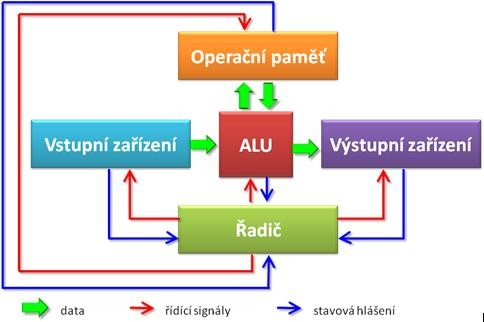 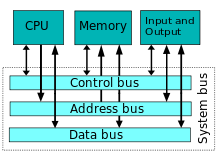 15
Architektura
Operační paměť: slouží k uchování zpracovávaného programu, zpracovávaných dat a výsledků výpočtu 
ALU - Arithmetic-logic Unit (aritmeticko logická jednotka): jednotka provádějící veškeré aritmetické výpočty a logické operace. Obsahuje sčítačky, násobičky (pro aritmetické výpočty) a komparátory (pro porovnávání) 
Řadič: řídící jednotka, která řídí činnost všech částí počítače. Toto řízení je prováděno pomocí řídících signálů, které jsou zasílány jednotlivým modulům. Reakce na řídící signály, stavy jednotlivých modulů jsou naopak zasílány zpět řadiči pomocí stavových hlášení 
Vstupní zařízení: zařízení určená pro vstup programu a dat. 
Výstupní zařízení: zařízení určená pro výstup výsledků, které program zpracoval
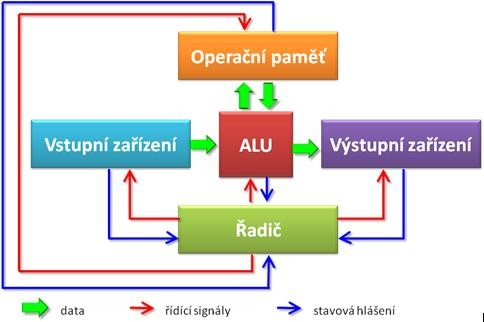 16
Harvardská architektura
je počítačová architektura, která fyzicky odděluje paměť programu a dat a jejich spojovací obvody. Název pochází z počítače Harvard Mark I, který byl postaven na této architektuře.
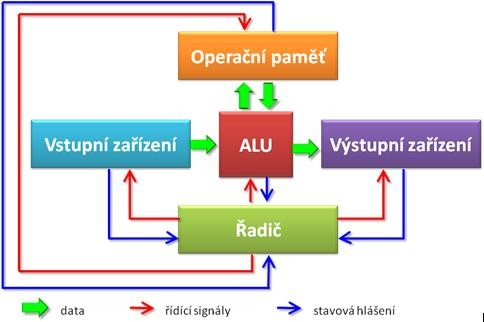 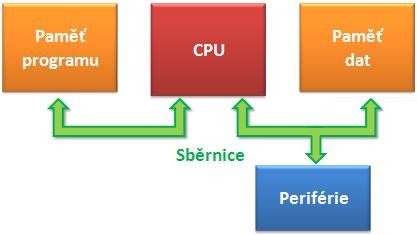 rozdělen blok paměti na dva bloky - zvlášť paměť pro programy a zvlášť paměť pro data. 
 koncepce dovoluje používat pro paměť programu například paměti typu ROM (Read Only Memory) a umožňuje v podstatě zdvojnásobení velikosti paměti oproti von Neumanově architektuře při stejně veliké adresové směrnici
17
Instrukční sada
čtyři základní principiální architektury: 
CISC (Complex Instruction Set Computer), 
RISC (Reduced Instruction Set Computer), 
VLIW (Very Long Instruction Word) a 
MISC (Minimum Instruction Set Computer).
CISC – Complex Instruction Set Computer
Procesor s velkým množstvím strojových instrukcí (řádově stovky) a relativně malým počtem registrů (jejich počet obvykle nepřesahuje 30). Procesory CISC mají různě dlouhé strojové instrukce, jejichž vykonání trvá různě dlouhou dobu.
RISC – Reduced Instruction Set Computer
Procesor s redukovanou instrukční sadou, jejichž návrh je zaměřen jednoduchou, vysoce optimalizovanou sadu strojových instrukcí, která využívá jen velmi malého množství nejčastěji užívaných, instrukcí. Téměř všechny instrukce potřebují stejnou dobu pro své vykonání, obvykle jen jeden cyklus pro své vykonání, na rozdíl od CISC, kde se doba vykonání instrukce liší podle vykonávané instrukce.
18